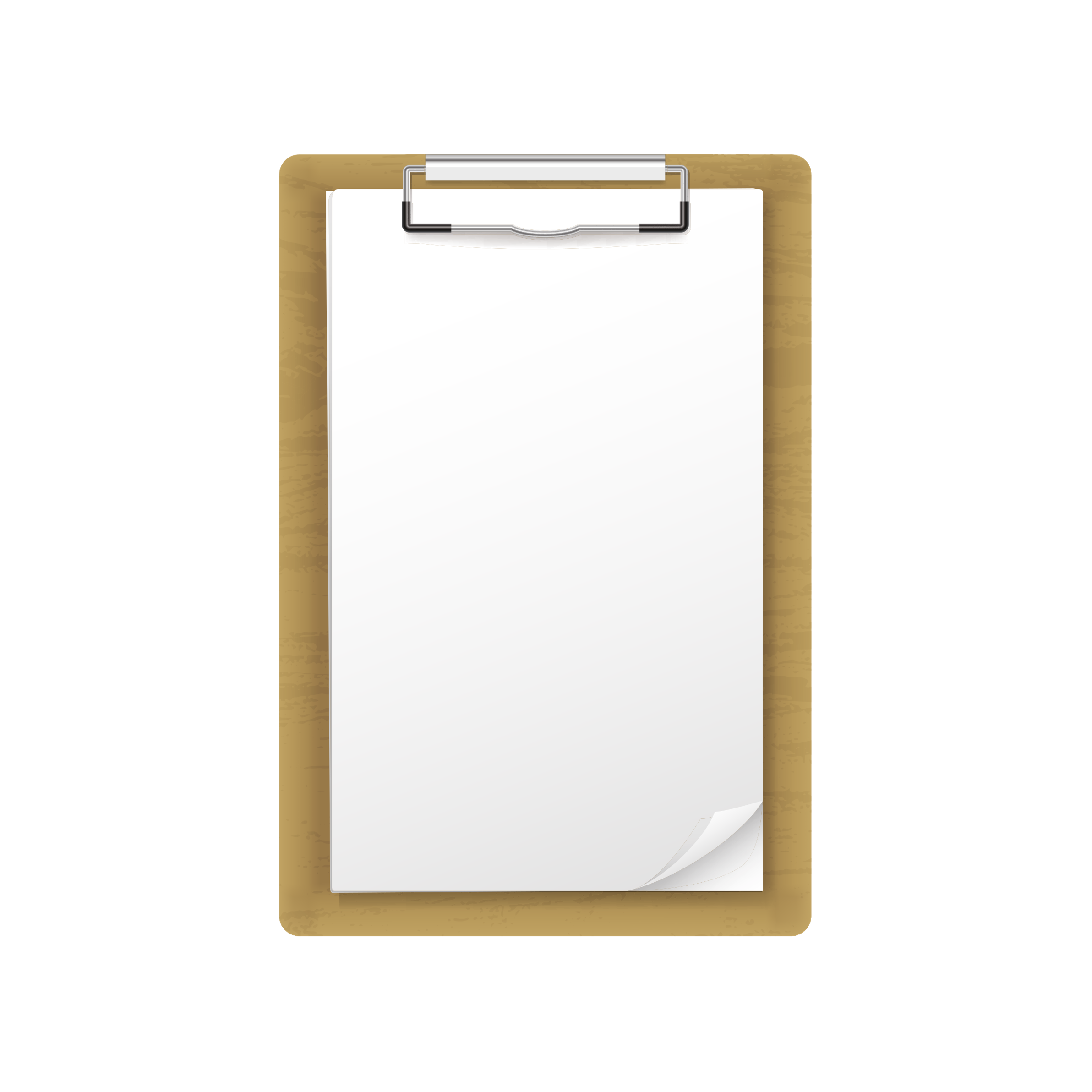 Organiation is clear with a beginning, middle, and end.
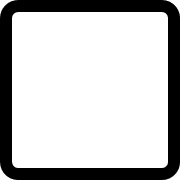 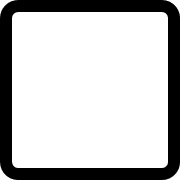 The ideas in the story are creative and unique.
Creative Writing Checklist
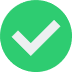 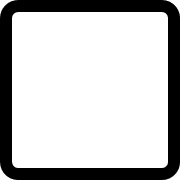 Various sensory details are used in descriptions.
A clear mood has been established.
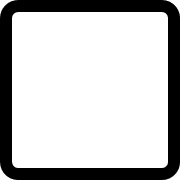 Dialogue sounds realistic
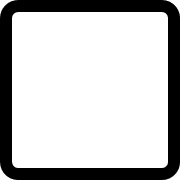 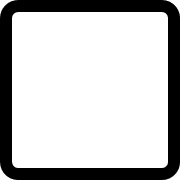 Dialogue follows grammatic rules.
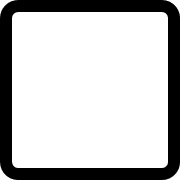 Characters have a personality with strengths and flaws..
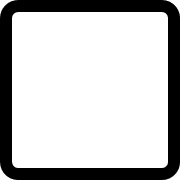 Characters behave in a believable manner .
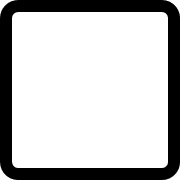 The story sticks to one point of view or has a logical shift.
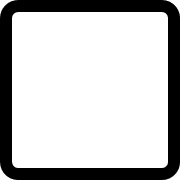 All topic or length requirements have been met.